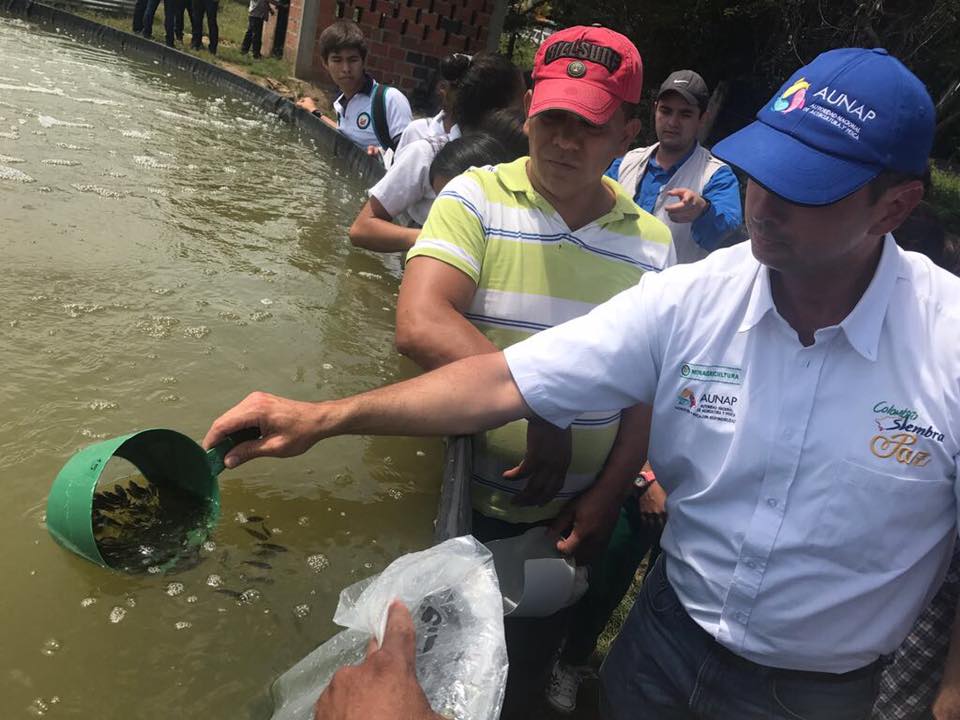 DIRECCIÓN TÉCNICA DE ADMINISTRACIÓN Y FOMENTO - DTAF
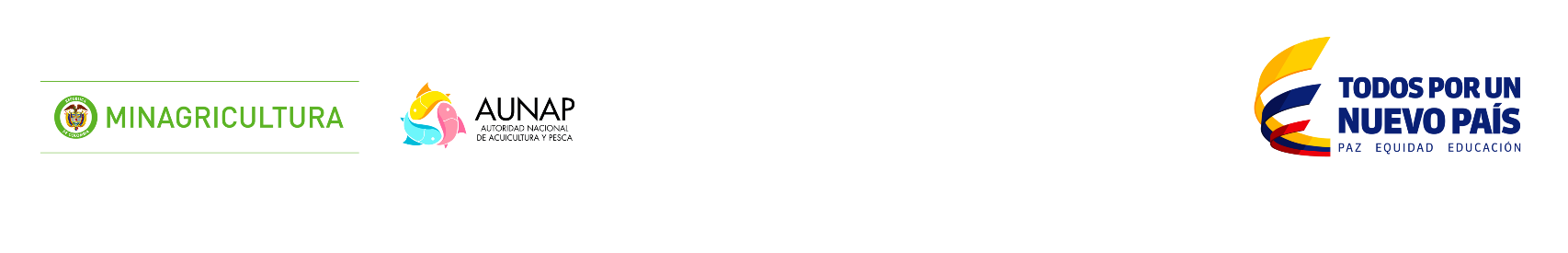 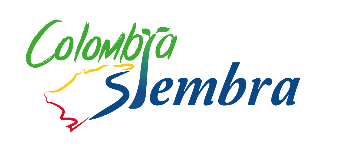 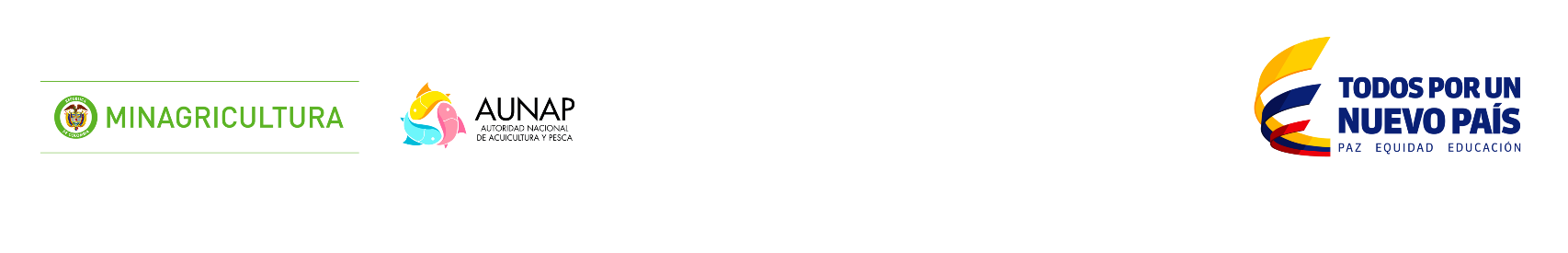 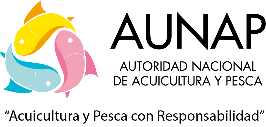 OBJETIVO GENERAL
Actualizar e implementar medidas de Administración y Fomento para el aprovechamiento y desarrollo sostenible de la actividad pesquera y acuícola.
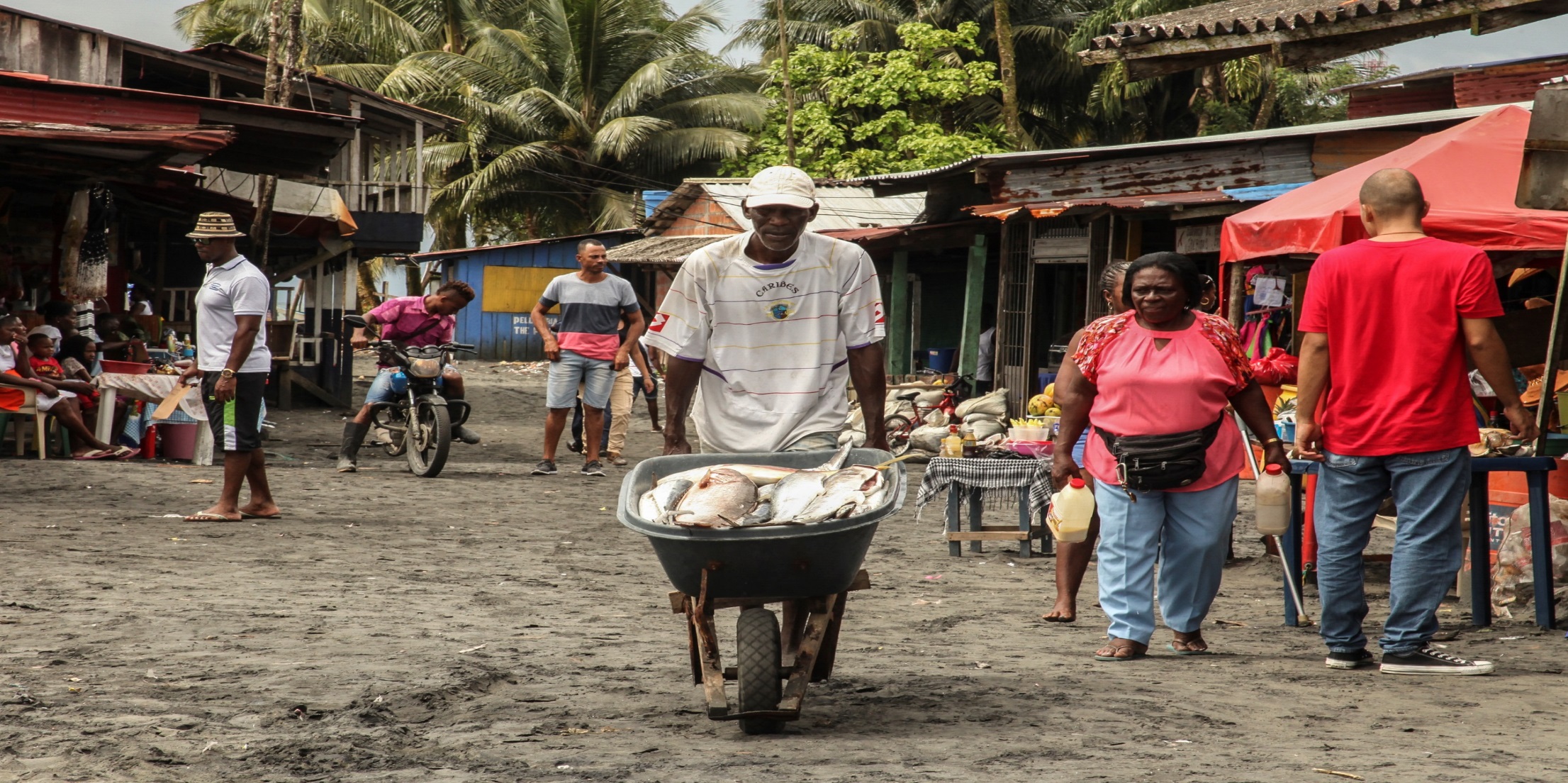 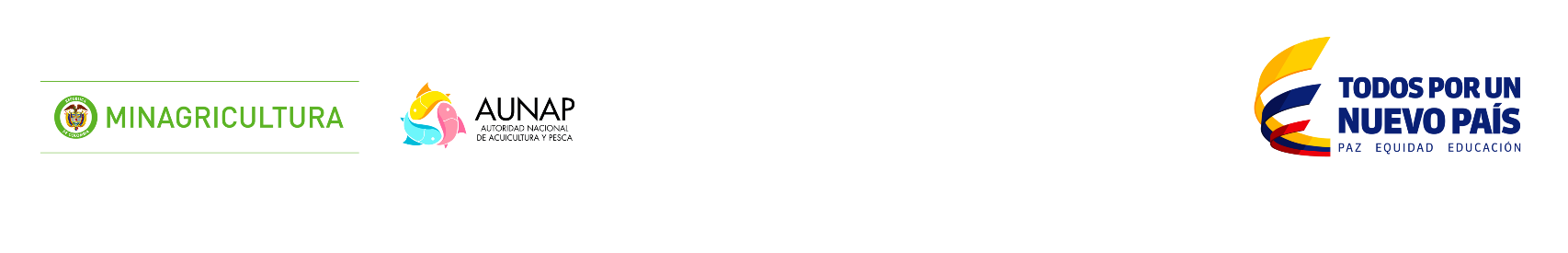 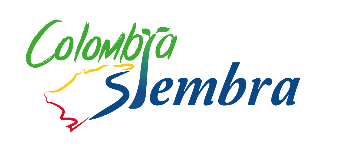 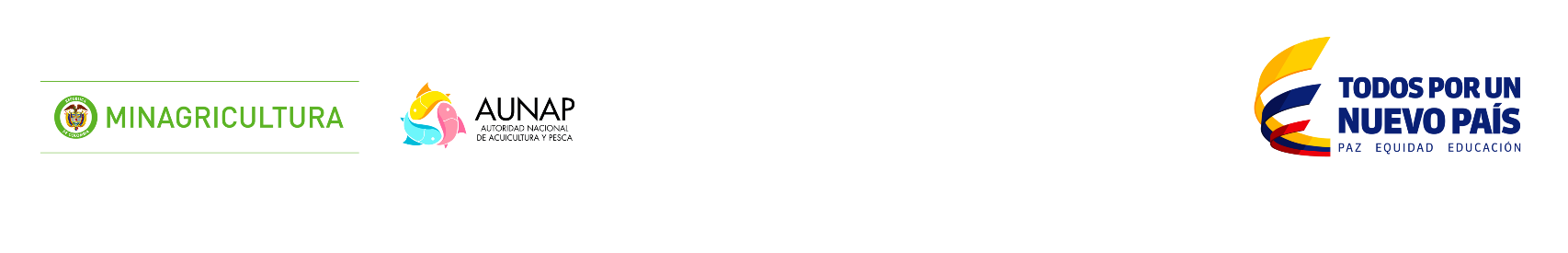 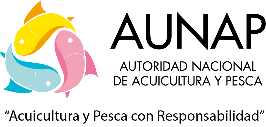 OBJETIVOS ESPECÍFICOS
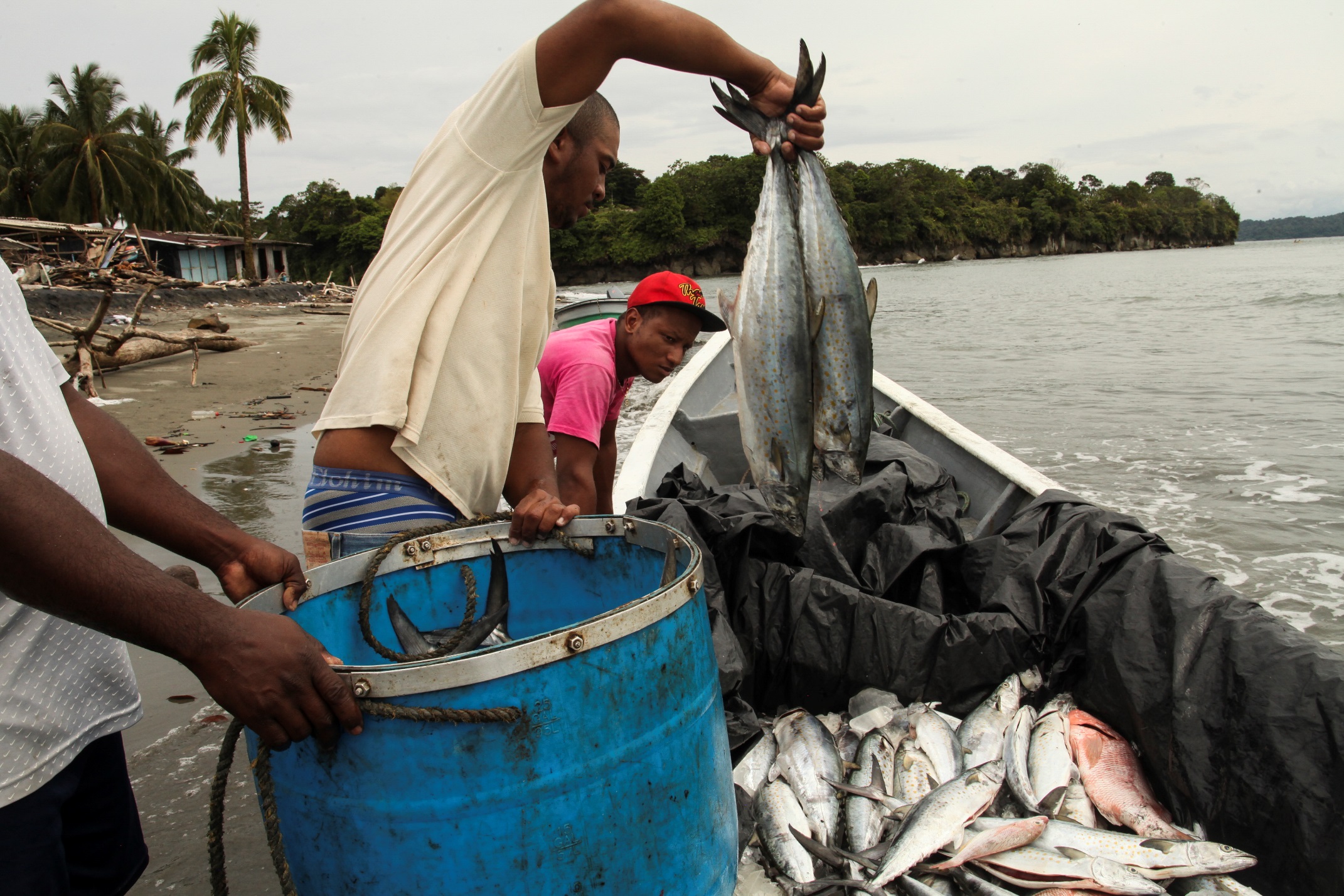 Administrar de manera eficiente  la actividad pesquera y acuícola.

Promover acciones para el desarrollo de la acuicultura.

Promover acciones para el desarrollo de la pesca marina y continental. 

PRESUPUESTO ASIGNADO $15.597.742.921
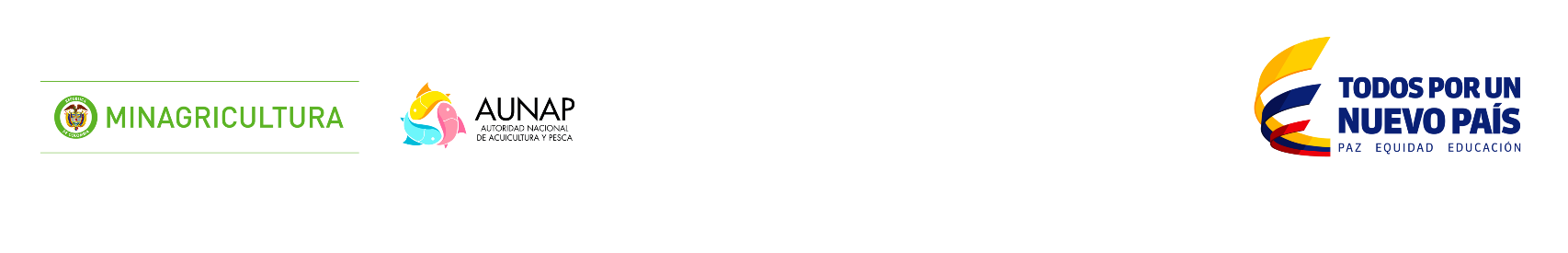 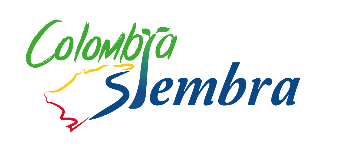 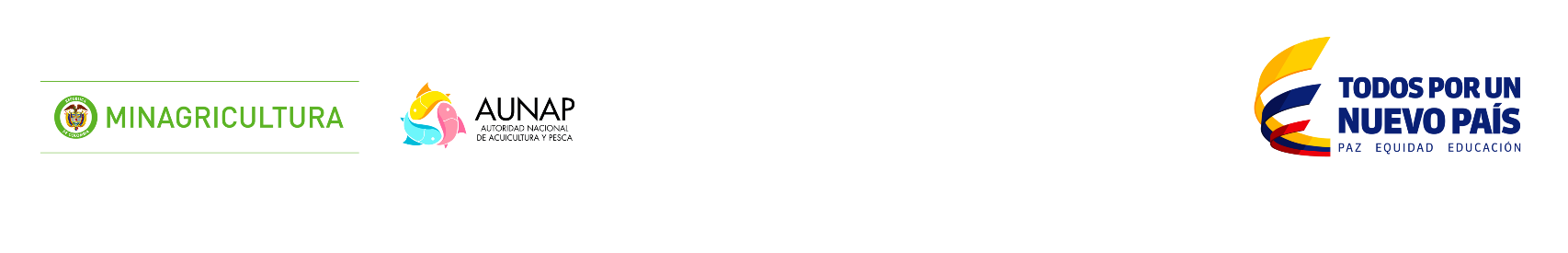 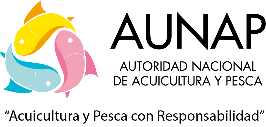 ADMINISTRAR DE MANERA EFICIENTE  LA ACTIVIDAD PESQUERA Y ACUÍCOLA
Actos administrativos expedidos, ordenación                pesquera, capacitación, difusión y acuerdos interinstitucionales.


Presupuesto Asignado $2.449.057.173 (15%)
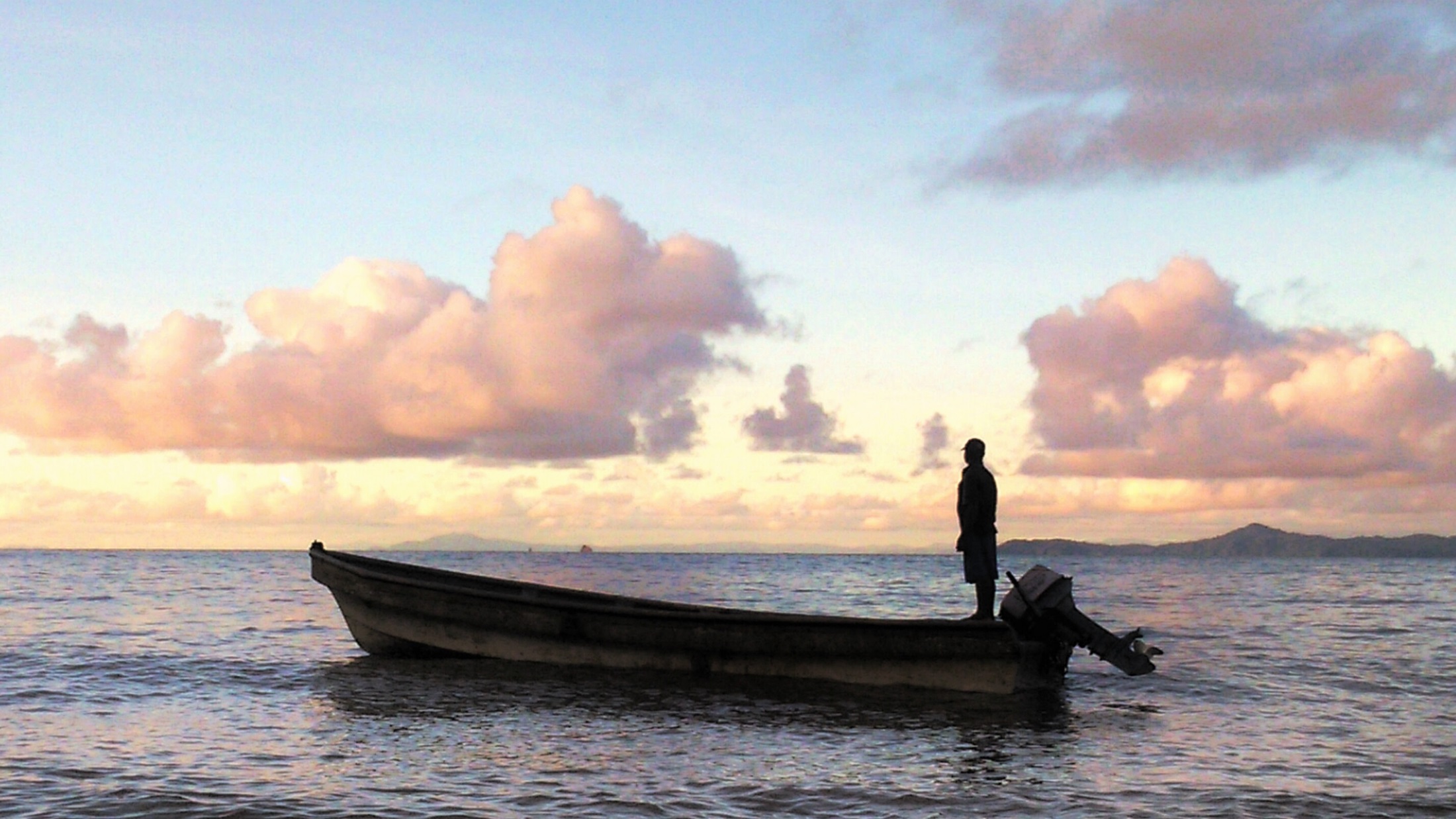 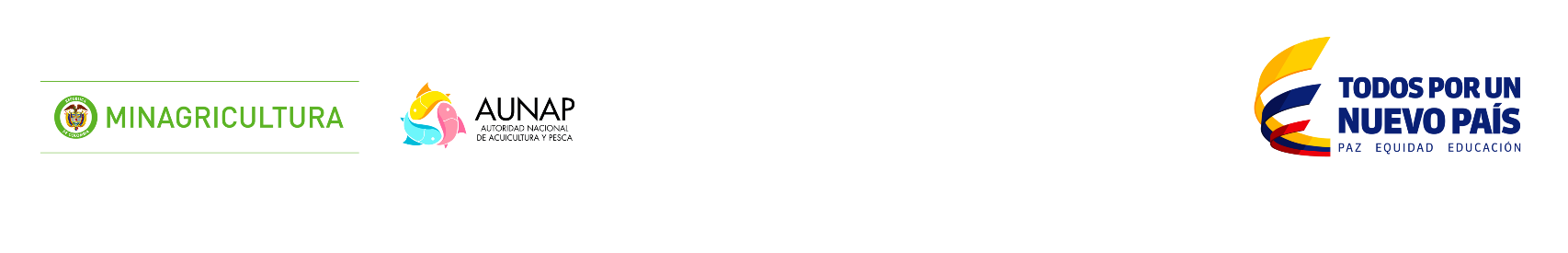 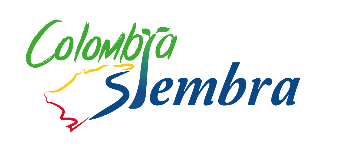 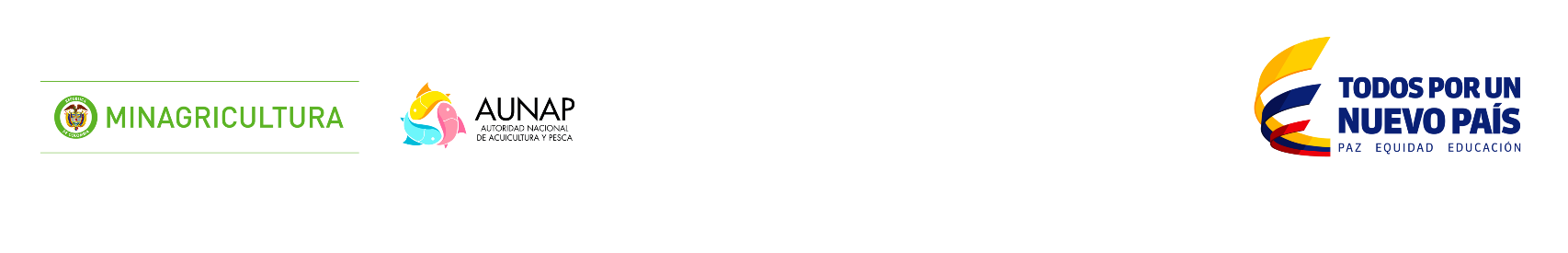 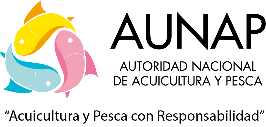 DIRECCIÓN TÉCNICA DE ADMINISTRACIÓN Y FOMENTO
TRÁMITES 2016
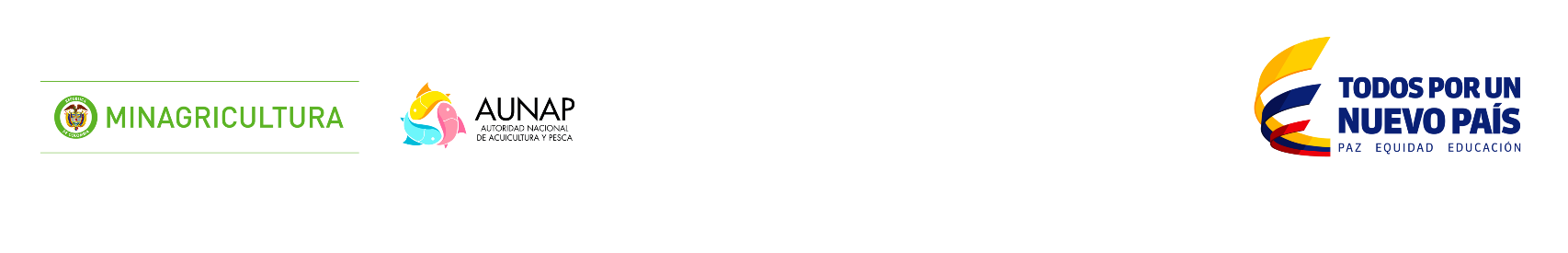 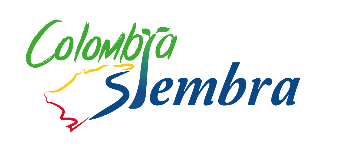 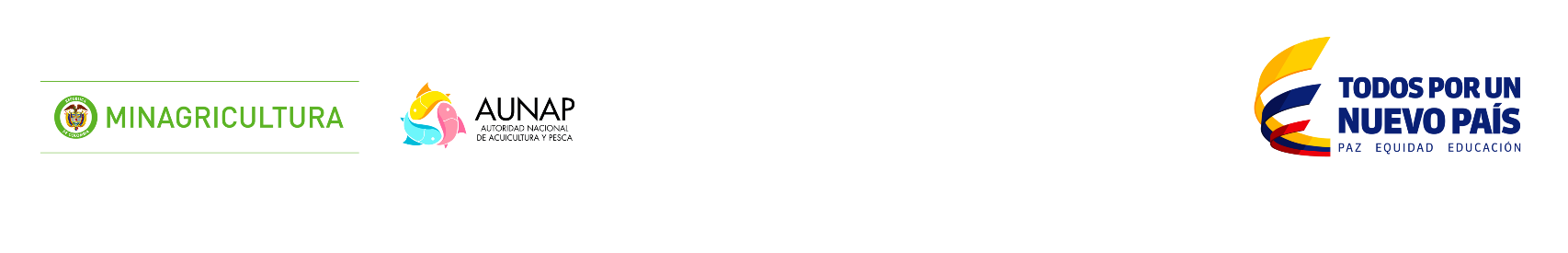 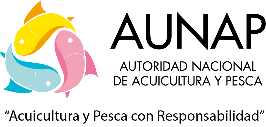 DIRECCIÓN TÉCNICA DE ADMINISTRACIÓN Y FOMENTO
TRÁMITES 2016
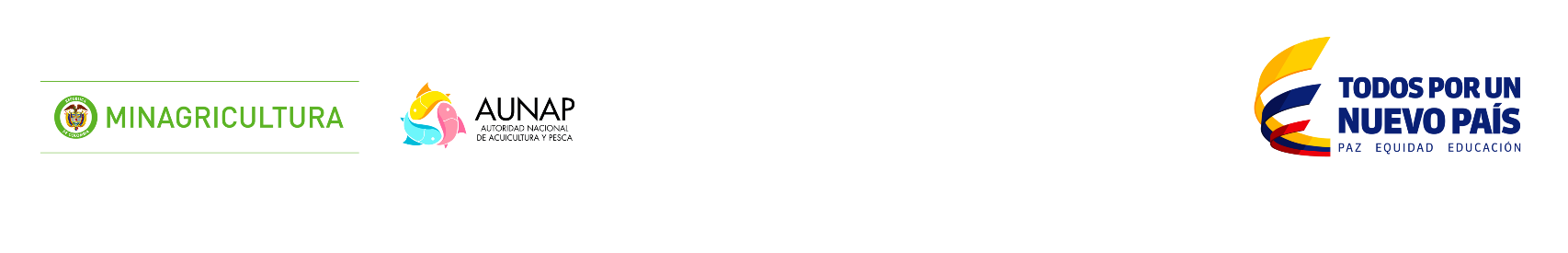 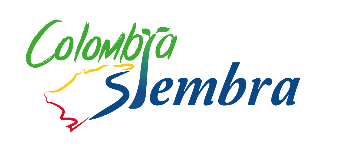 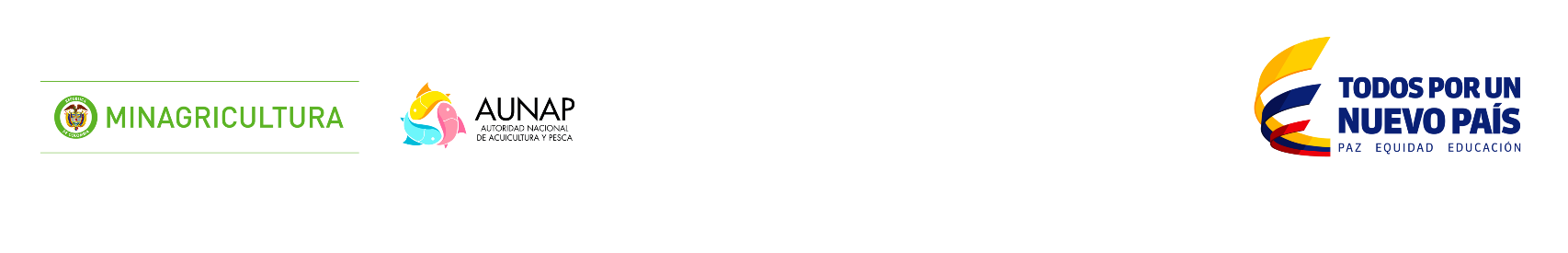 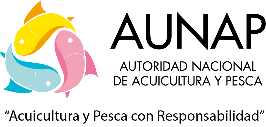 DIRECCIÓN TÉCNICA DE ADMINISTRACIÓN Y FOMENTO
EVOLUCIÓN CARNÉ DE PESCA
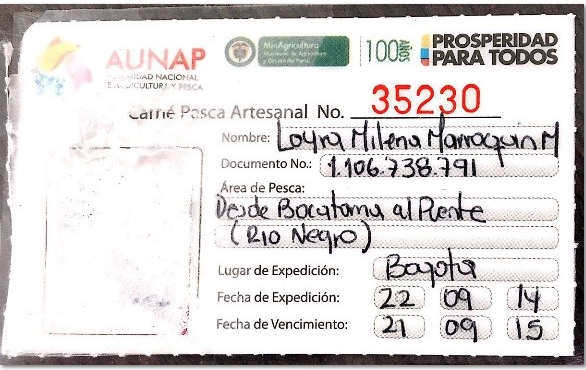 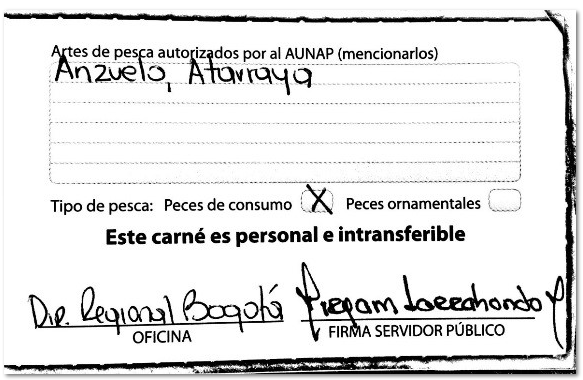 ANTES
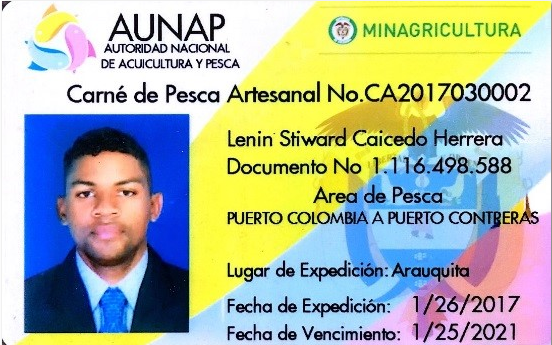 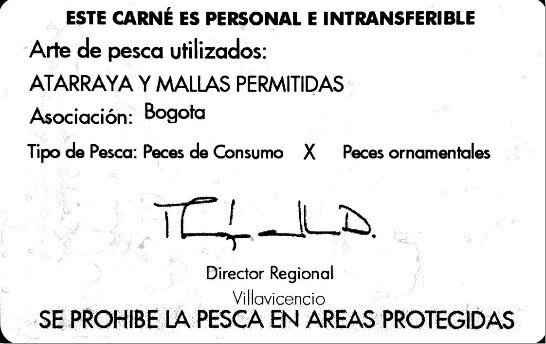 AHORA
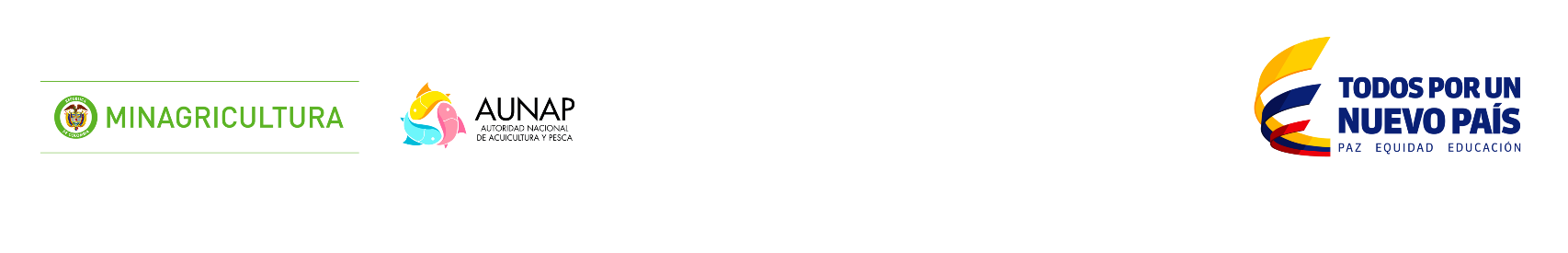 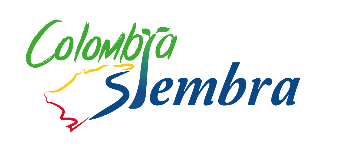 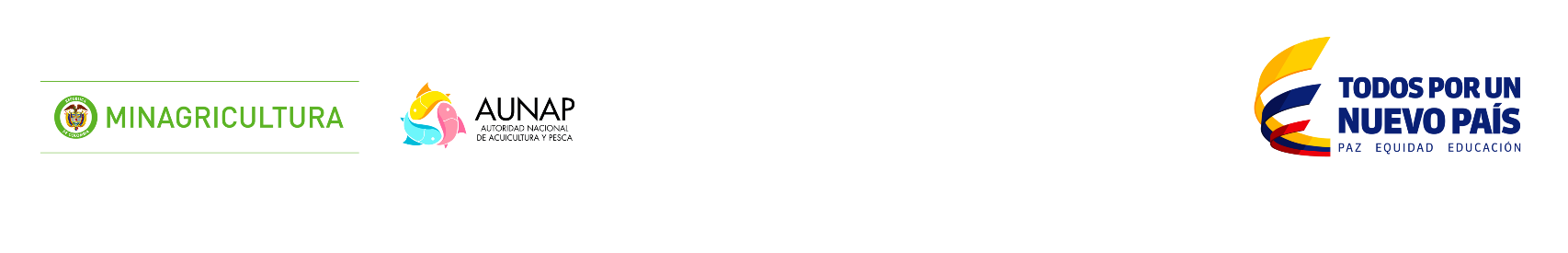 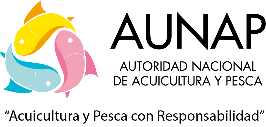 PROMOVER ACCIONES PARA EL
 DESARROLLO DE LA  ACUICULTURA
Gestionar administrativamente las estaciones, Realizar la Producción de Alevinos en las Estaciones y Realizar Acciones de Fomento a la Acuicultura a Nivel Nacional.

Presupuesto Asignado $10.638.842.849 (68%)
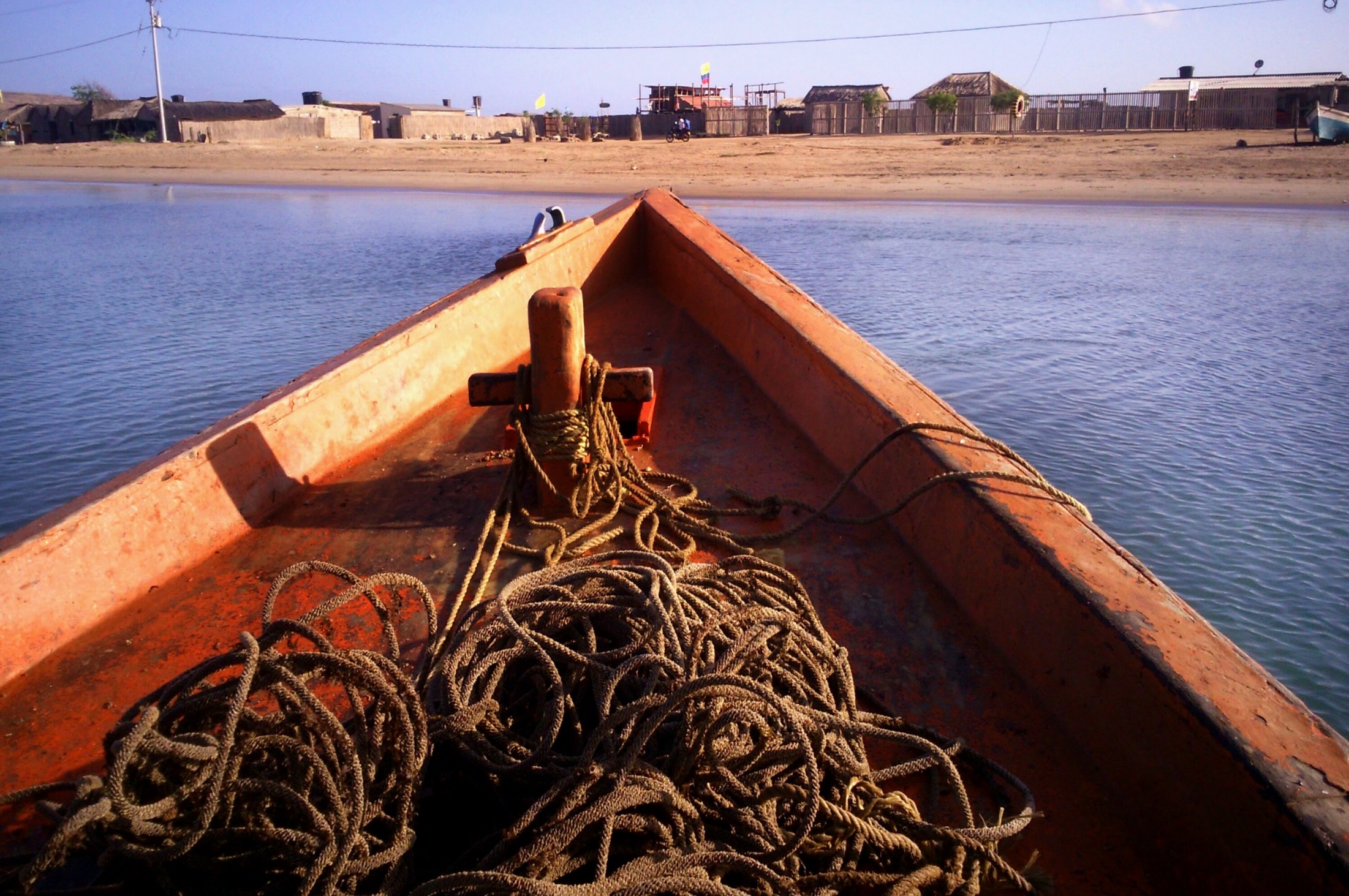 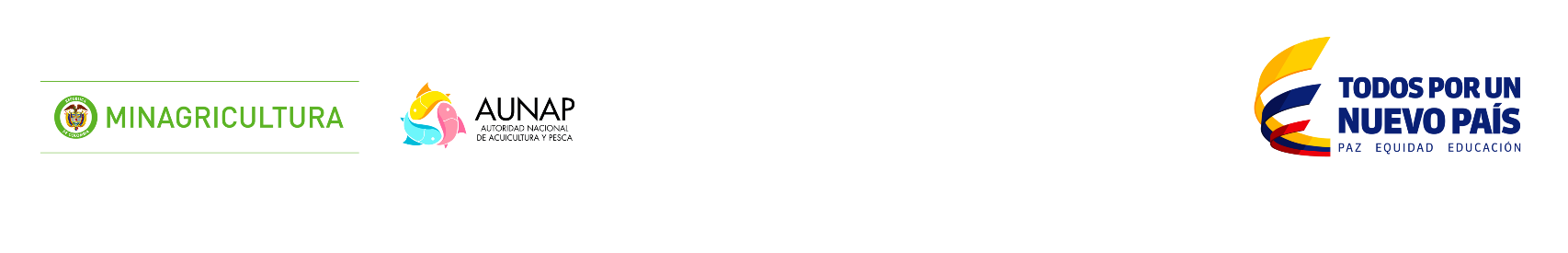 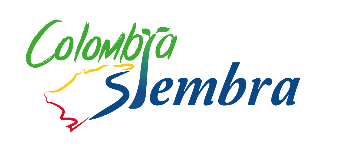 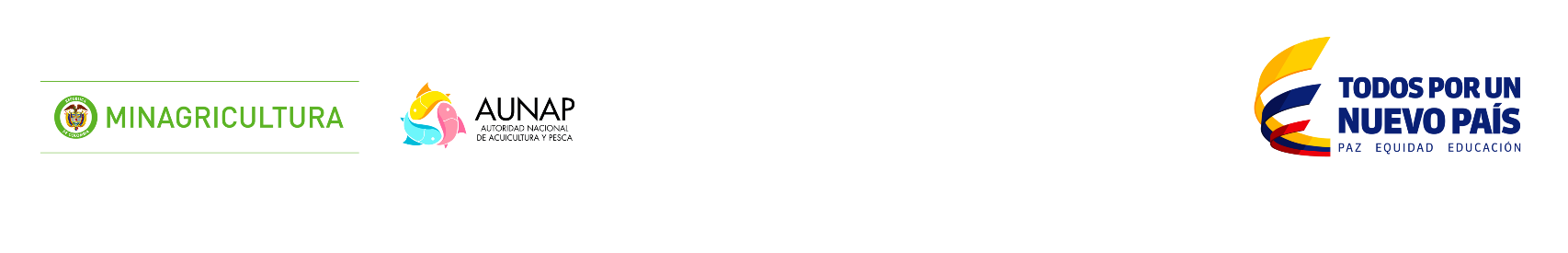 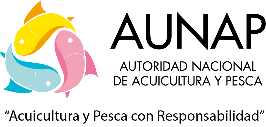 DIRECCIÓN TÉCNICA DE ADMINISTRACIÓN Y FOMENTO
PRODUCCIÓN Y REPOBLAMINETO ALEVINOS
La producción total de alevinos destinados para fomento, repoblamiento de cuerpos de agua  natural y venta en las estaciones.
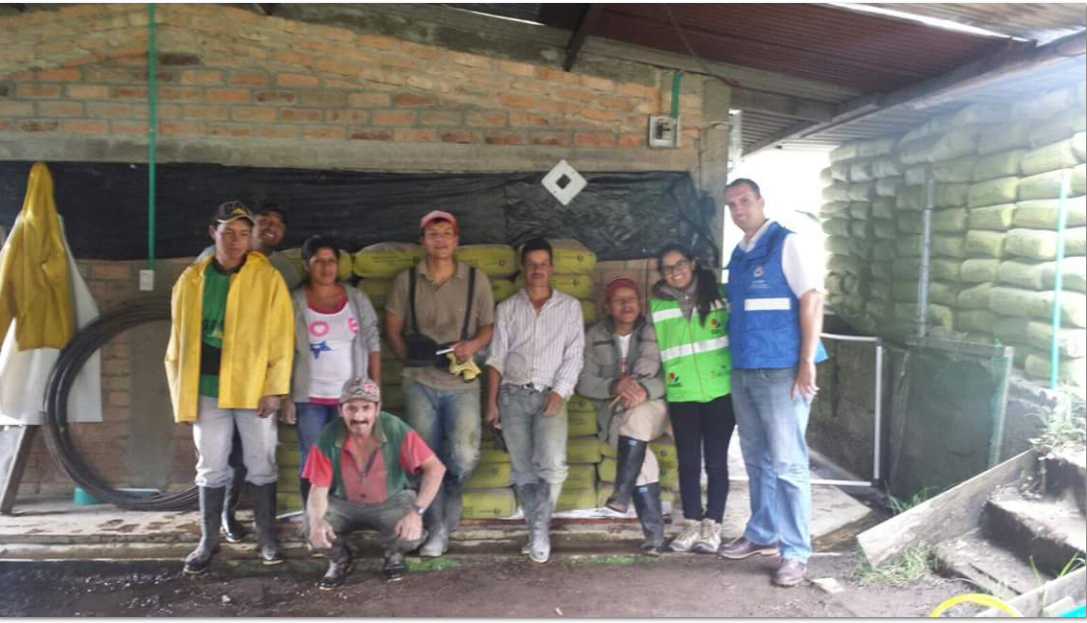 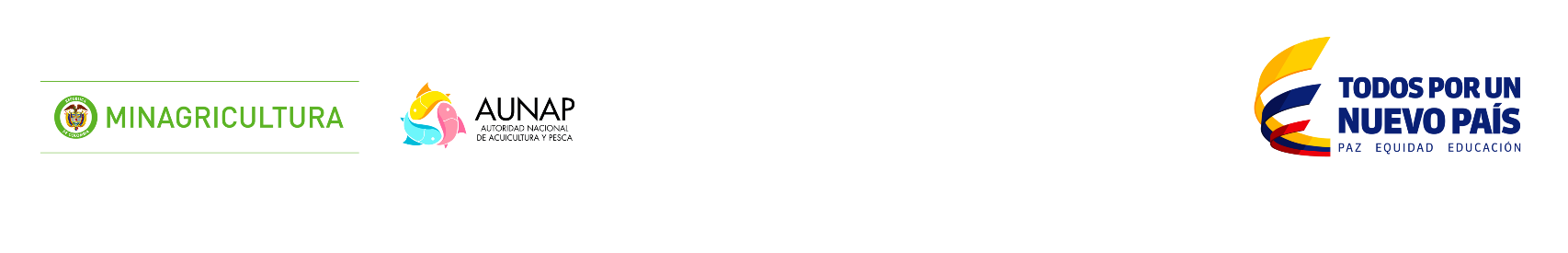 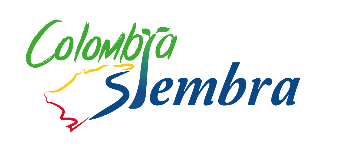 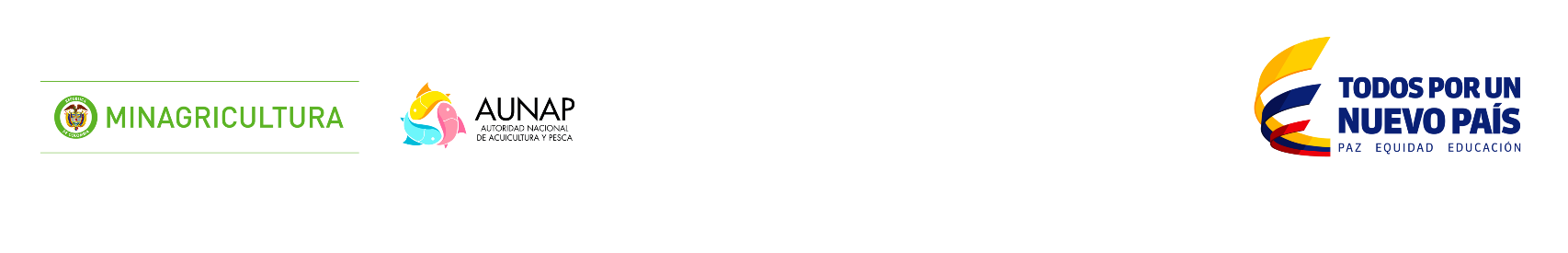 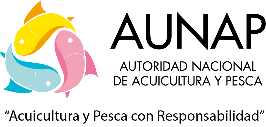 PROMOVER ACCIONES PARA EL DESARROLLO DE LA PESCA MARINA Y CONTINENTAL
Acciones de fomento a la pesca artesanal marino costera y   Acciones de fomento a la pesca artesanal continental   
 
Presupuesto Asignado $2.509.841.300 (17%)
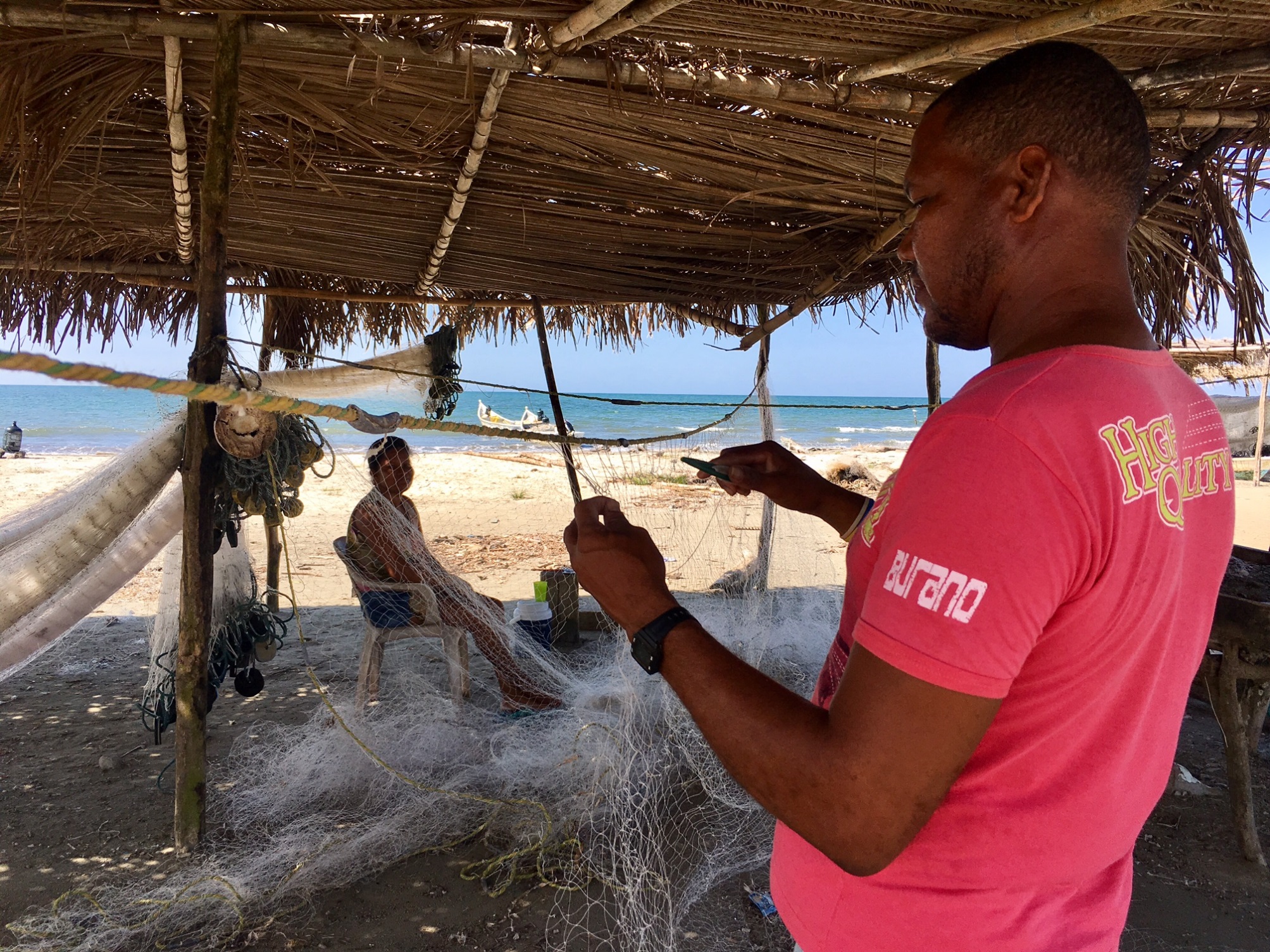 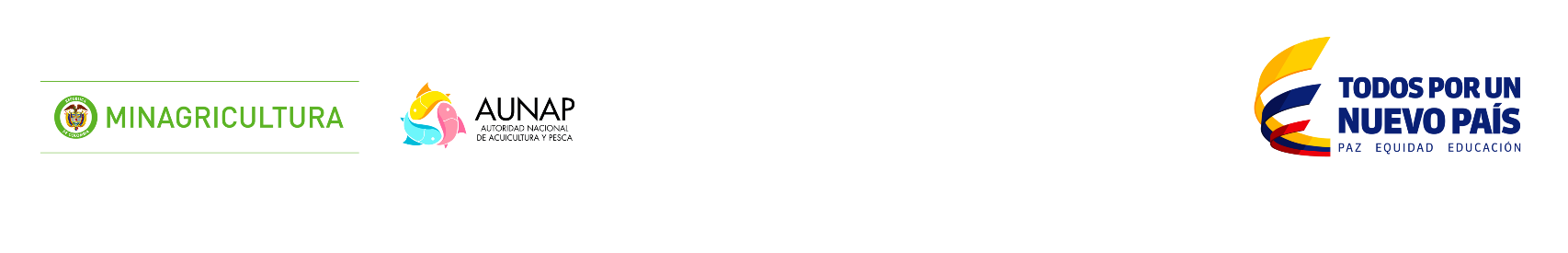 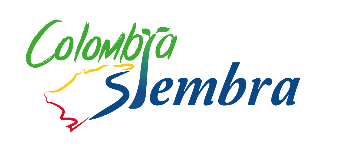 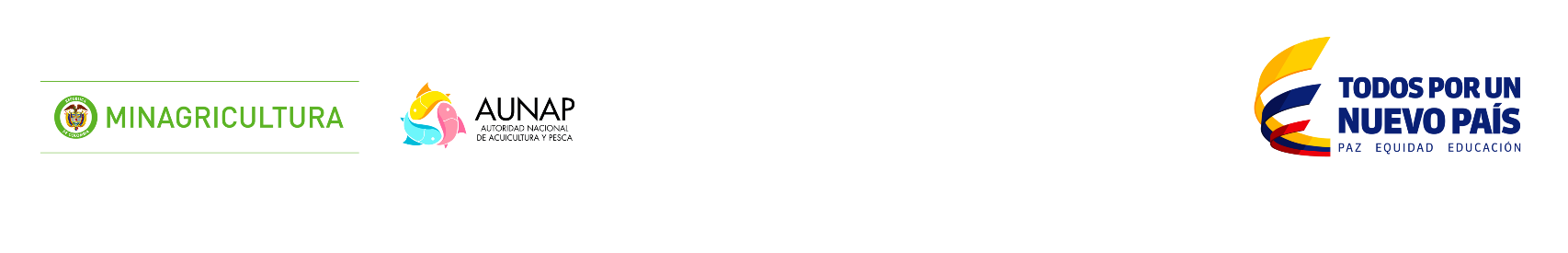 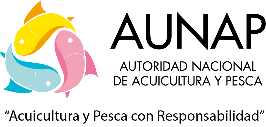 DIRECCIÓN TÉCNICA DE ADMINISTRACIÓN Y FOMENTO
DIRECCIÓN TÉCNICA DE ADMINISTRACIÓN Y FOMENTO
DIRECCIÓN TÉCNICA DE ADMINISTRACIÓN Y FOMENTO
Personas Capacitadas 2016                        23,276
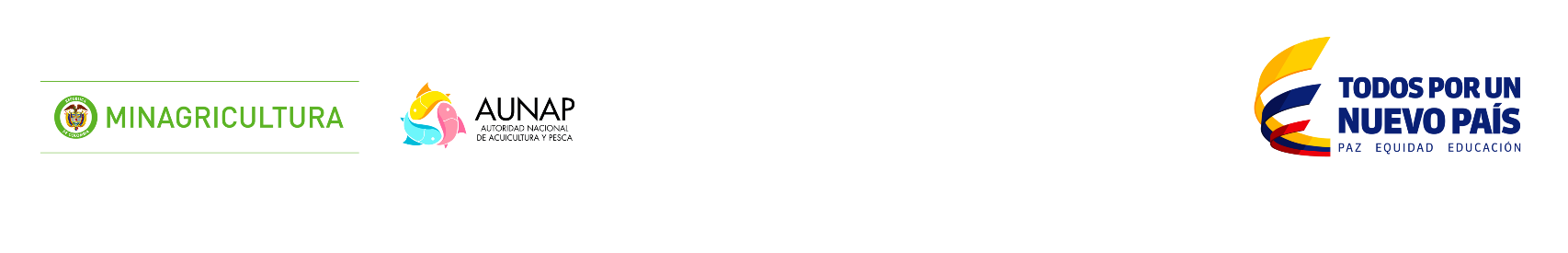 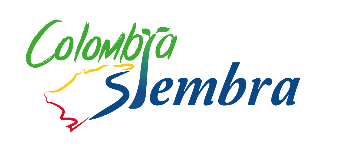 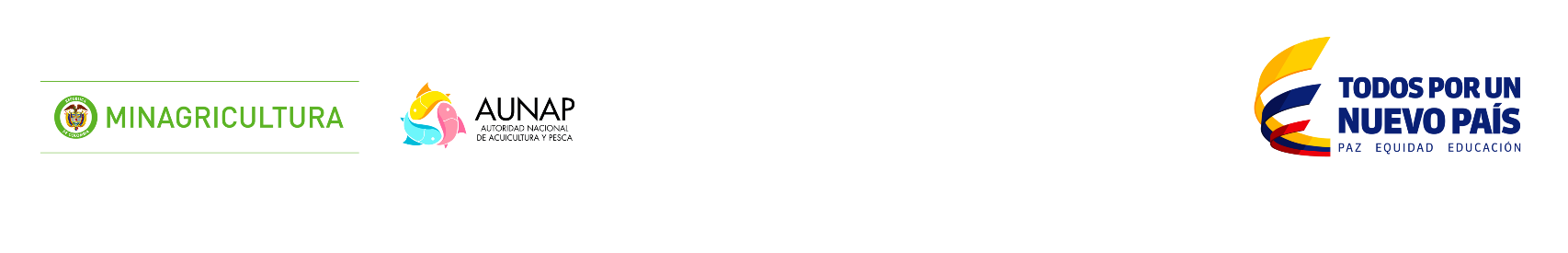 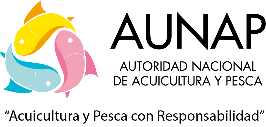 DIRECCIÓN TÉCNICA DE ADMINISTRACIÓN Y FOMENTO
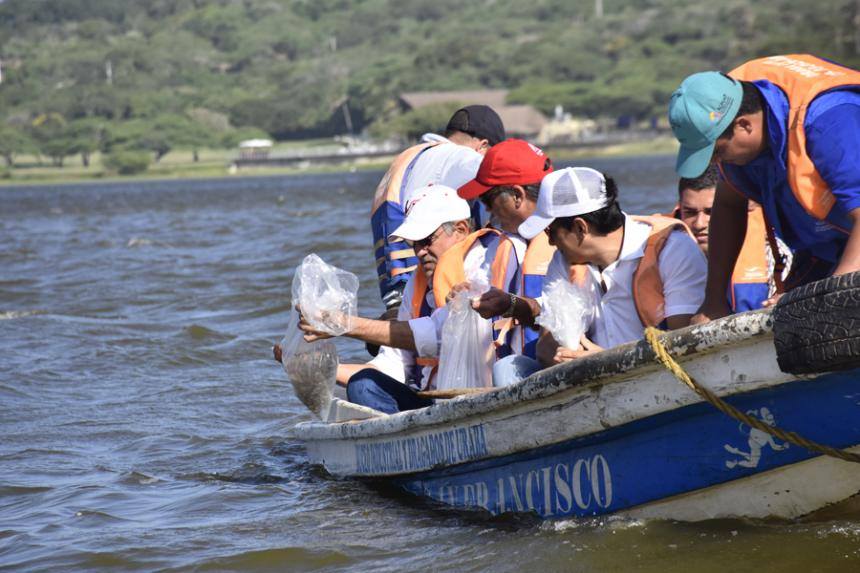 APOYO A NUESTROS PESCADORES EN TODA COLOMBIA
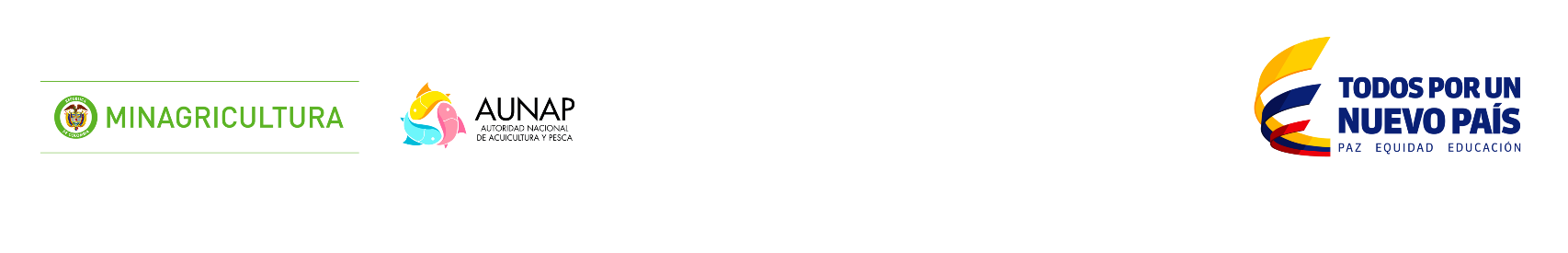 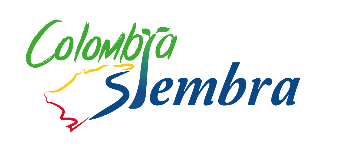 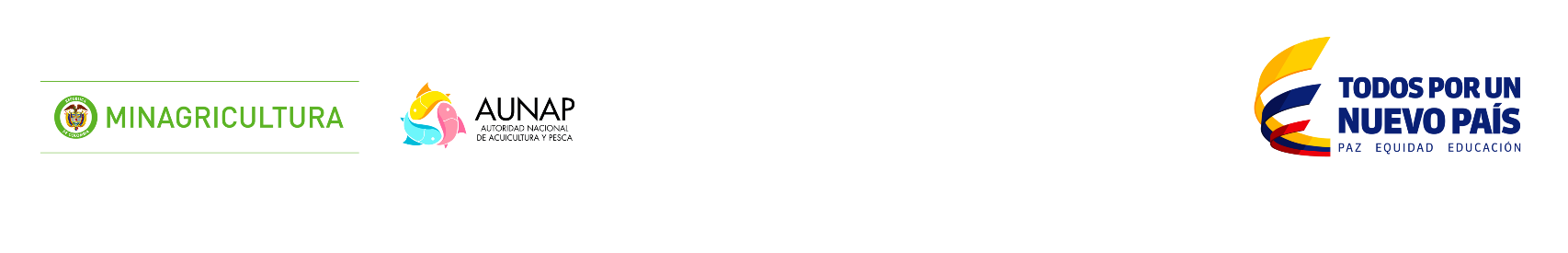 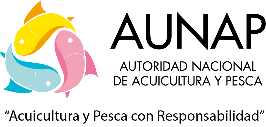 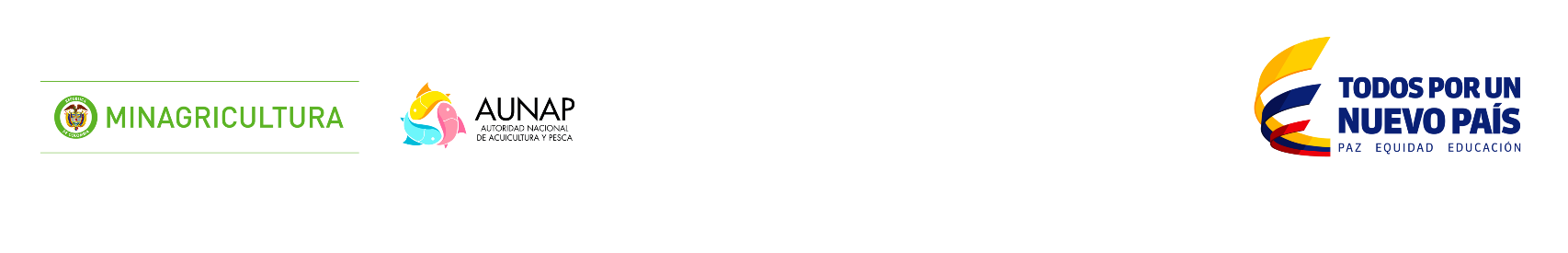 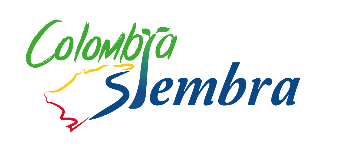 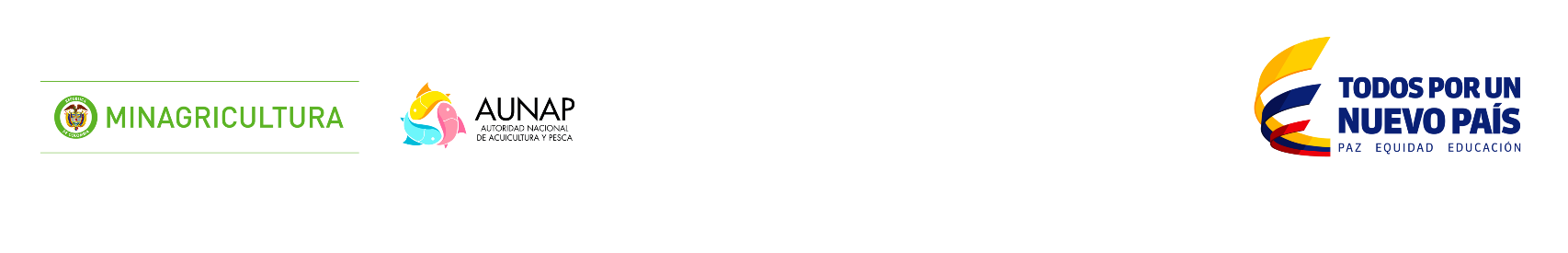 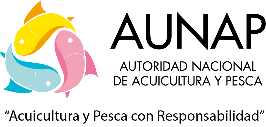 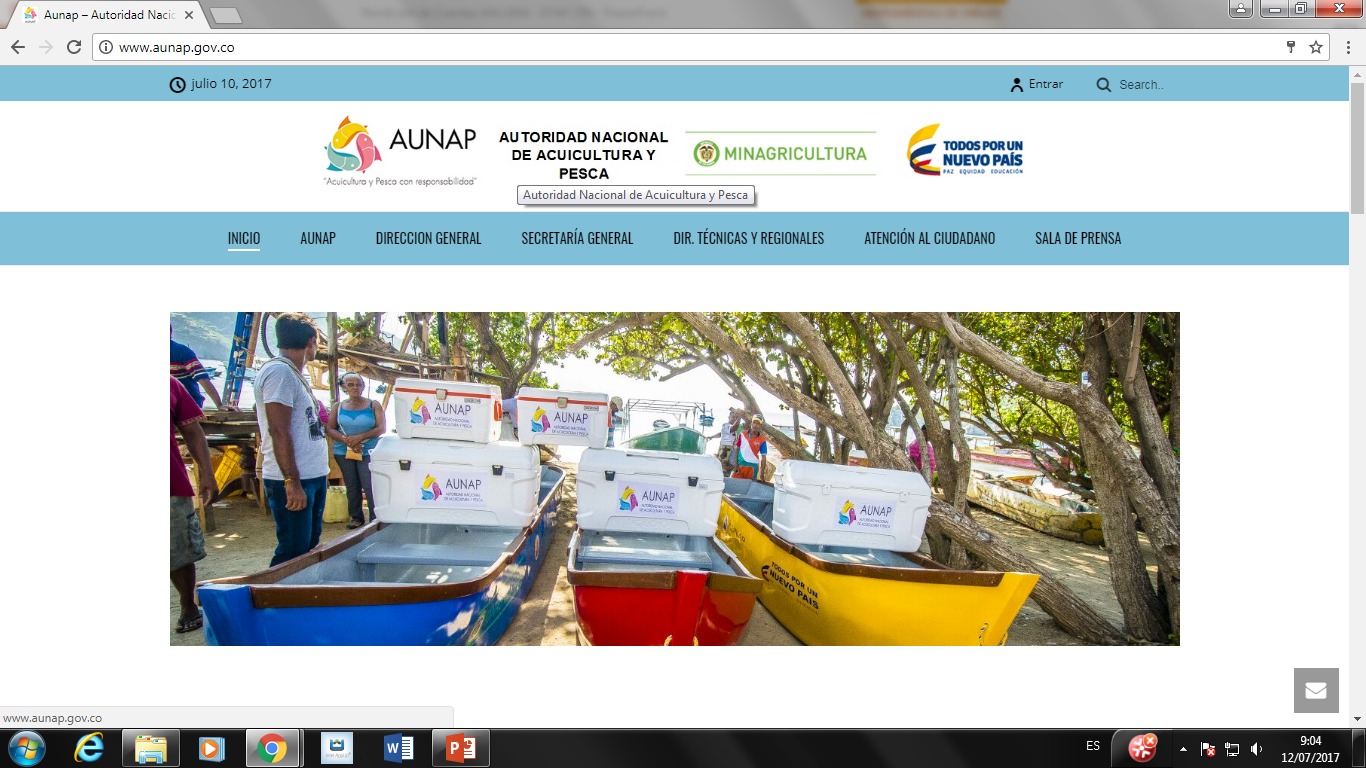 PARA MÁS INFORMACIÓN LOS INVITAMOS A CONOCER EL INFORME DE GESTIÓN 2016 EN NUESTRA PAGINA www.aunap.gov.co
¡TRANSPARENCIA, OPORTUNIDAD Y ACCESO A LA INFORMACIÓN, SERÁ NUESTRA MISIÓN! 

#ExpoGestionAunap
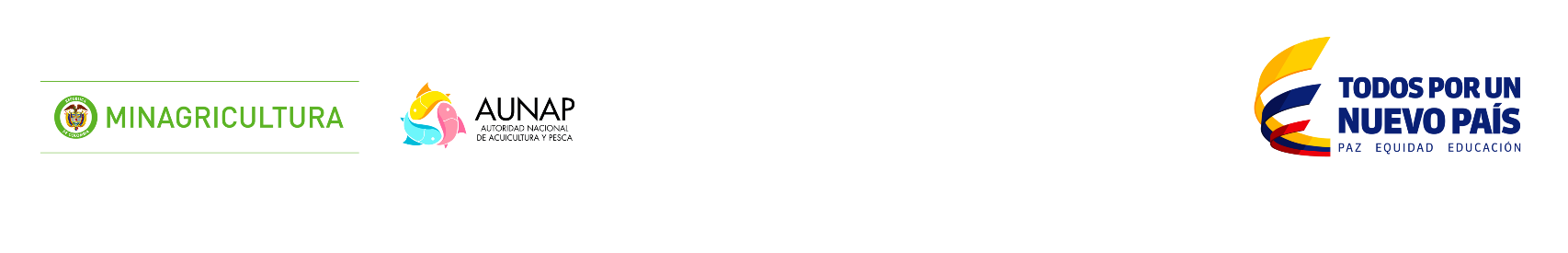 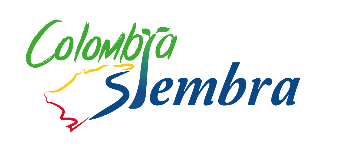 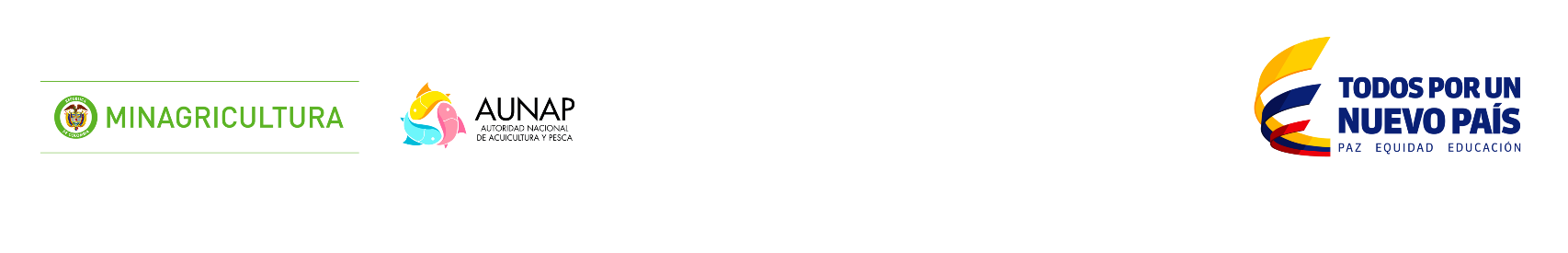 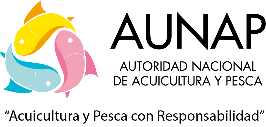